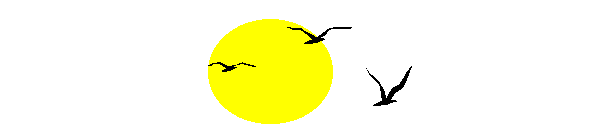 Игра - викторина «В гостях у дедушки Корнея»
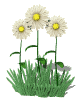 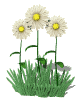 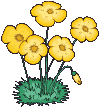 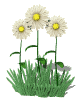 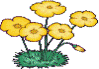 Задание 1
Вот и стал Таракан победителем, И лесов и полей повелителем. Покорилися звери усатому. (Чтоб ему провалиться, проклятому!) А он между ними похаживает, Золоченое брюхо поглаживает?
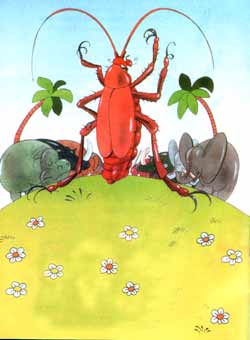 2
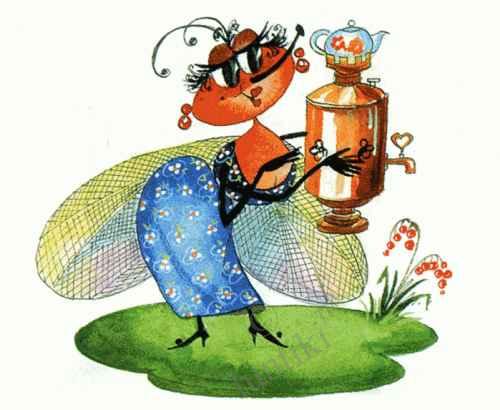 "Дорогие гости, помогите!Паука-злодея зарубите!     И кормила я вас,     И поила я вас,Не покиньте меняВ мой последний час!"
3
Долго, долго 
крокодилМоре синее 
тушилПирогами, 
и блинами,И сушёными 
грибами.
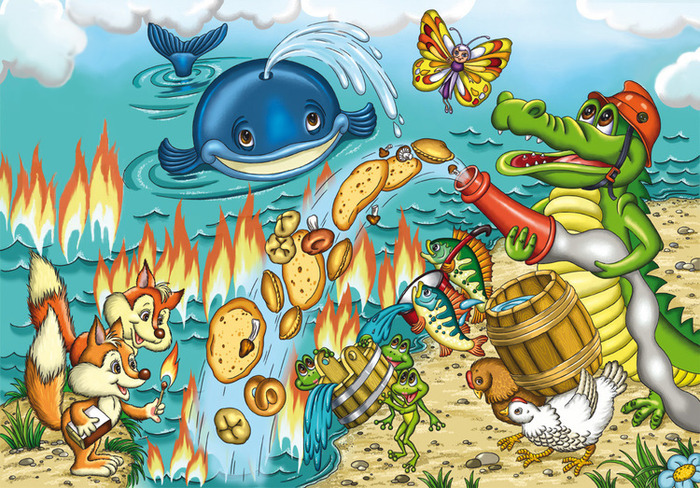 4
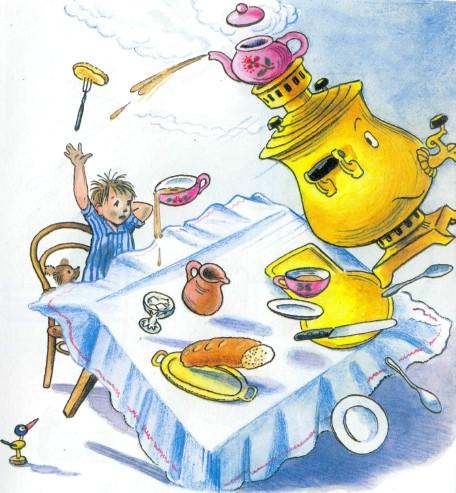 Я хочу напиться чаю, К самовару подбегаю, Но пузатый от меня Убежал, как от огня.
5
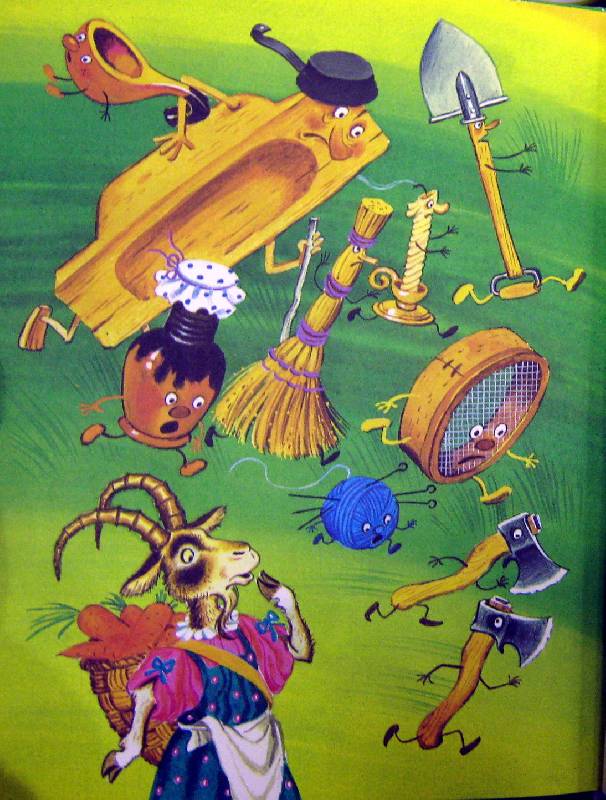 Скачет сито по полям, А корыто по лугам. 
За лопатою метла Вдоль по улице пошла. 
Топоры-то, топоры Так и сыплются с горы.
6
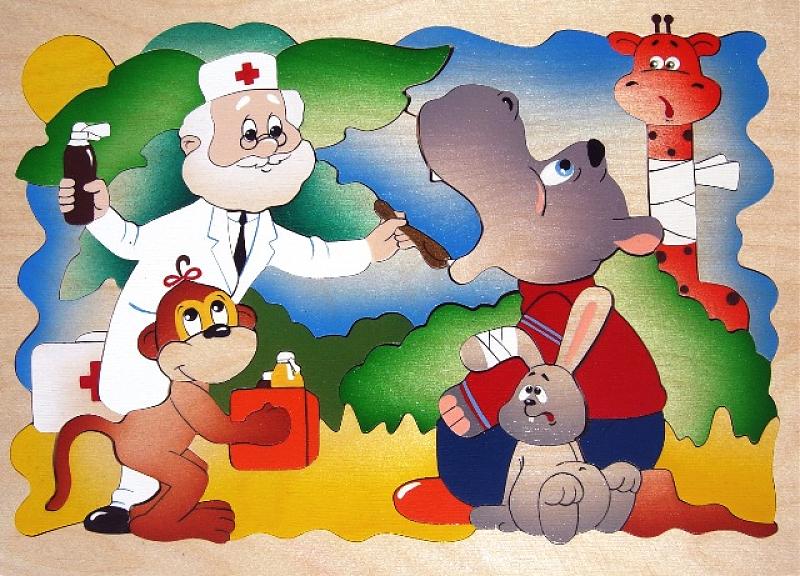 И к полосатым Бежит он тигрятам. И к бедным горбатым Больным верблюжатам, И каждого гоголем, Каждого моголем, Гоголем-моголем, Гоголем-моголем, Гоголем-моголем потчует.
7
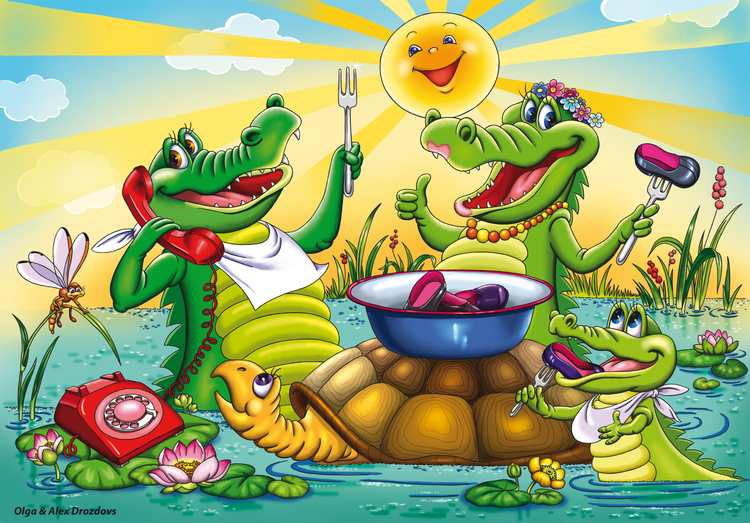 А потом позвонил Крокодил И со слезами просил: - Мой милый, хороший, Пришли мне калоши, И мне, и жене, и Тотоше.
8
Задание2
Любимое лакомство крокодилов из сказки «Телефон»?
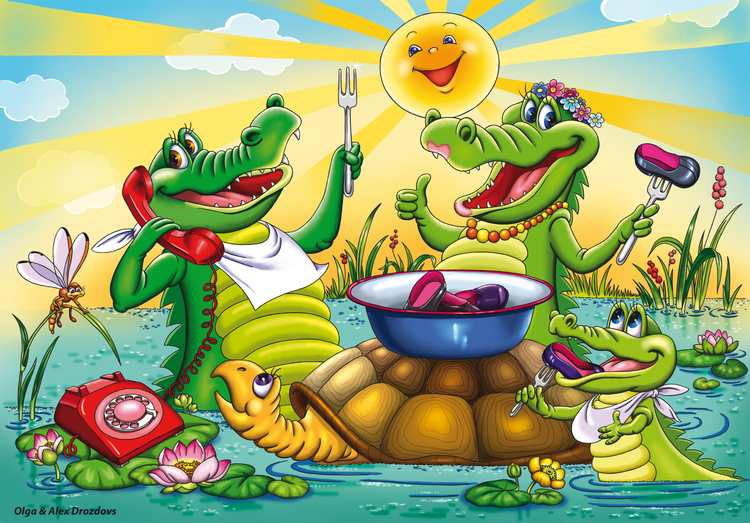 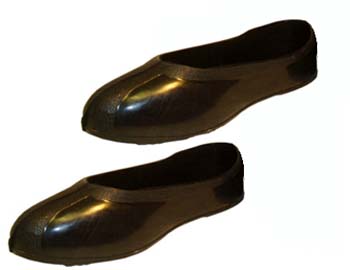 9
На чем ехали комарики в сказке «Тараканище»?
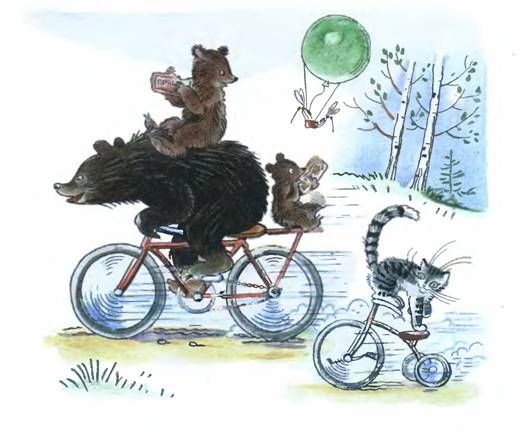 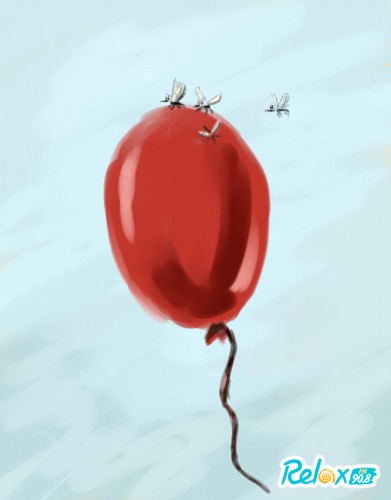 10
Что крокодил проглотил в сказке «Мойдодыр»?
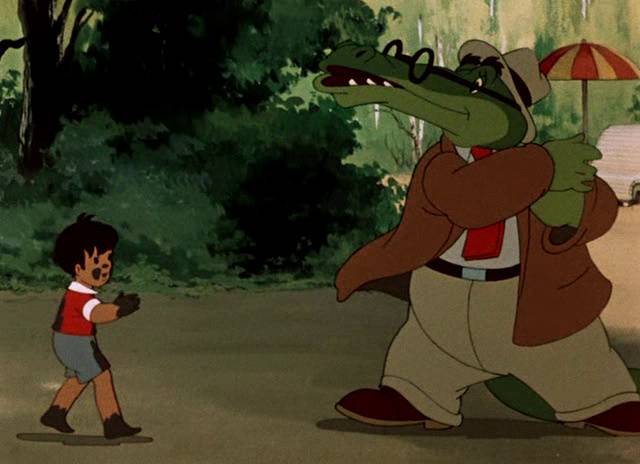 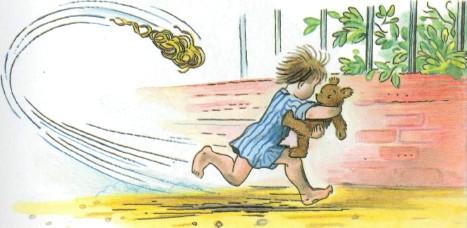 11
Чем угощала бабочку в сказке «Муха-цокотуха»?
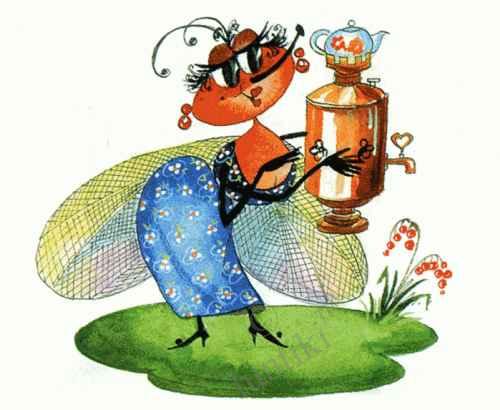 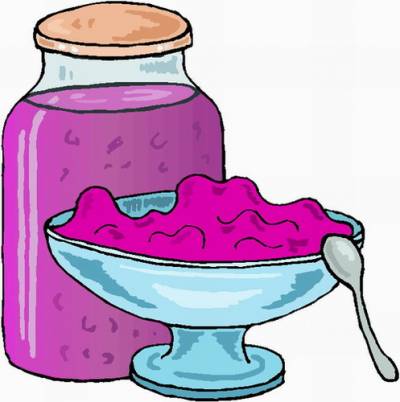 12
Чем лечил бегемотиков доктор в сказке
 «Доктор Айболит»?
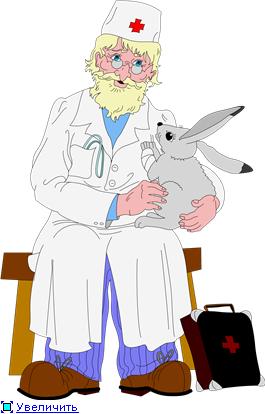 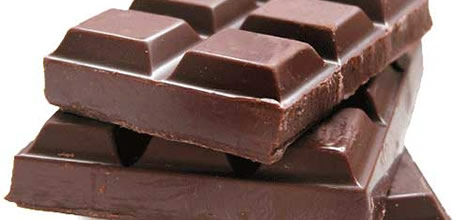 13
Презентацию подготовила
Володина Наталья Анатольевна
воспитатель МДОУ
 «Детский сад комбинированного 
вида № 47»
14